Ιζηματογενή πετρώματα
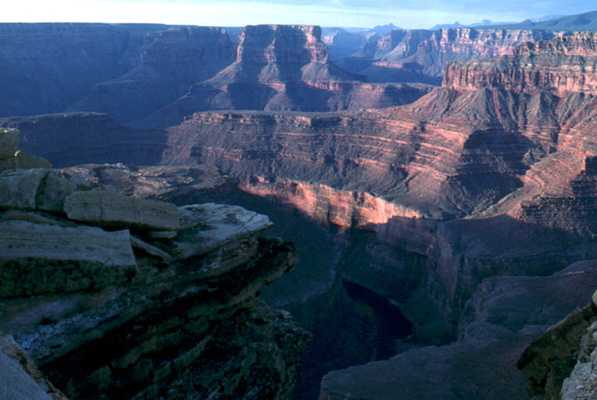 Τι είναι
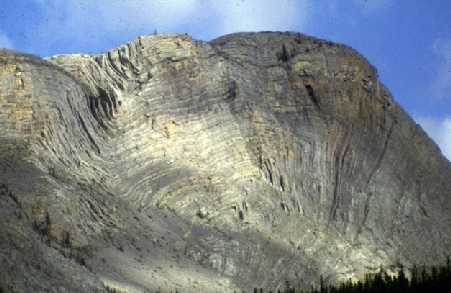 Διαδικασίες γένεσης
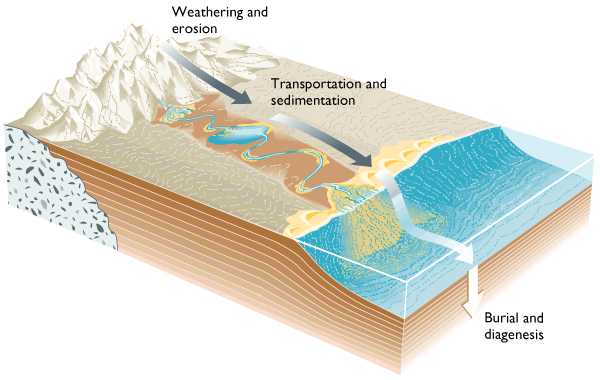 Διάβρωση
Αποσάθρωση
Μεταφορά
Απόθεση
Διαγένεση
Είδη ιζηματογενών πετρωμάτων
Κλαστικά ιζήματα
	Απόθεση υλικών αποσάθρωσης που αιωρούνται στο νερό ή στον αέρα (πχ. Ψαμμίτης).
Χημικά ιζήματα
	Απόθεση ορυκτών από υδατικά διαλύματα με ανόργανες χημικές διαδικασίες (πχ. Εβαπορίτες: γύψος, όρυκτό αλάτι).
Βιογενή ιζήματα
	Απόθεση υλικών ζωικής ή φυτικής προέλευσης (πχ. Ασβεστόλιθος).
Κυριότερα ιζηματογενή πετρώματα
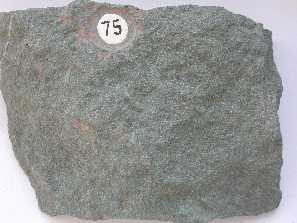 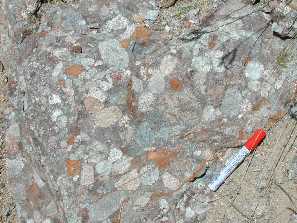 Κυριότερα ιζηματογενή πετρώματα
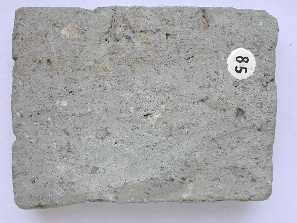 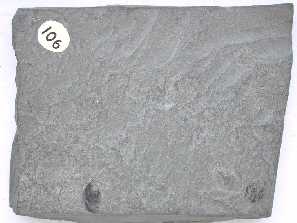 Κυριότερα ιζηματογενή πετρώματα
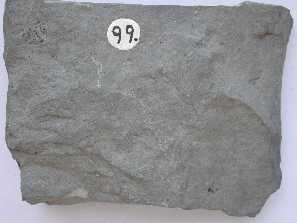 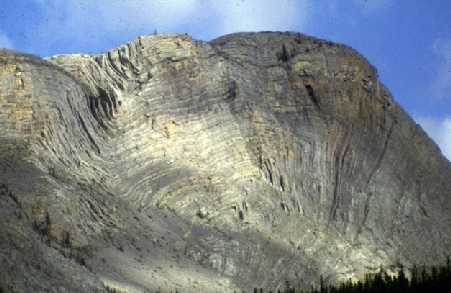 Κυριότερα ιζηματογενή πετρώματα
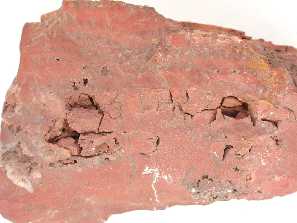 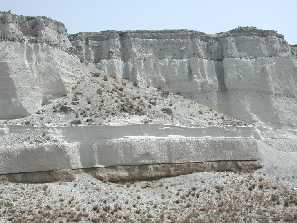 Κυριότερα ιζηματογενή πετρώματα
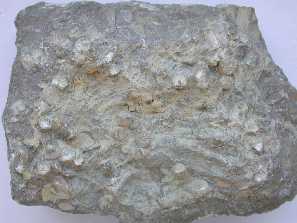 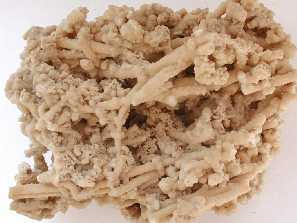 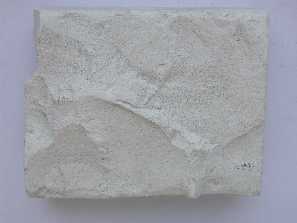 Κυριότερα ιζηματογενή πετρώματα
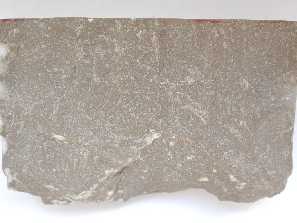 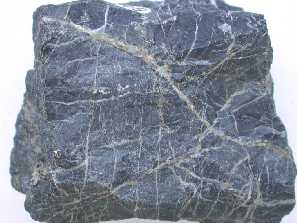 Κυριότερα ιζηματογενή πετρώματα
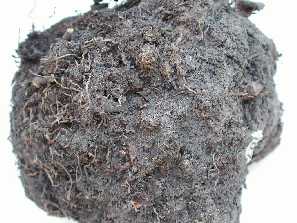 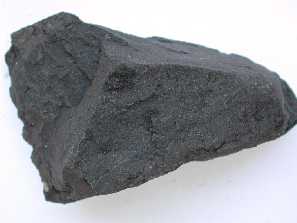 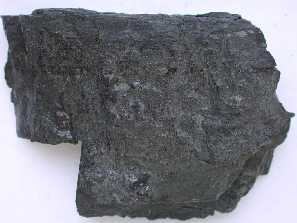